Four Directions
By: Brianna Mullin and Owen O’Neill
Main Ideas
Our main idea for this project was to create a logo and name for our own clothing brand.
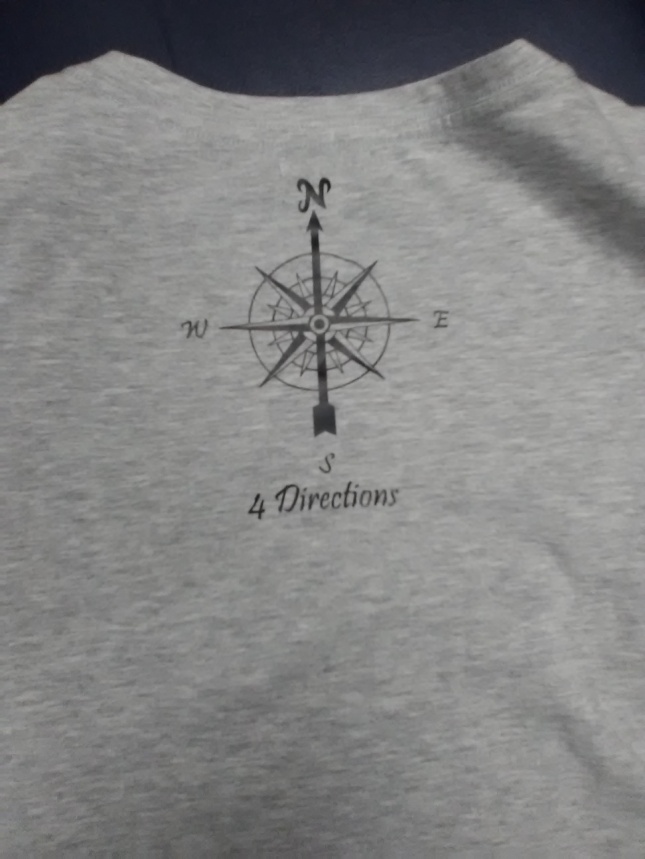 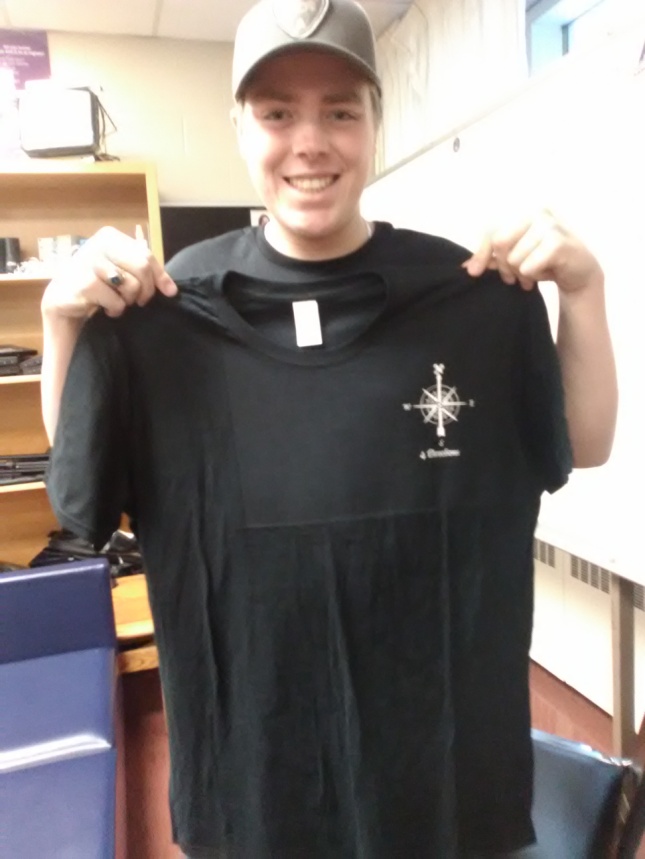 Our name & design
The design we came up with is a compass with all four directions on it. 
	The name we came up with was 4 Directions.
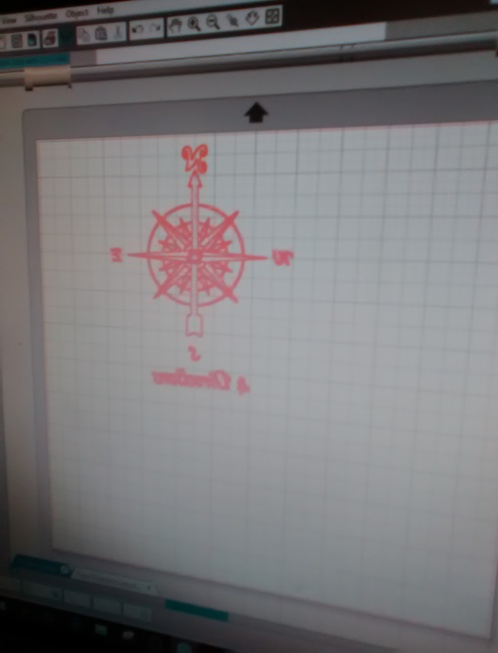 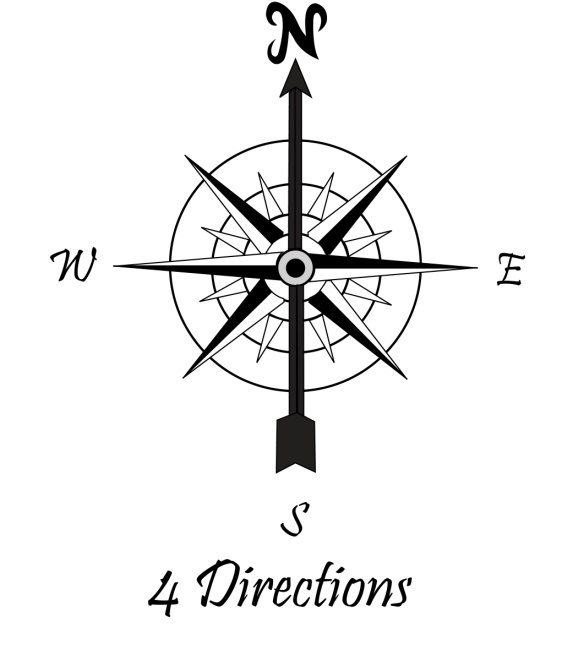 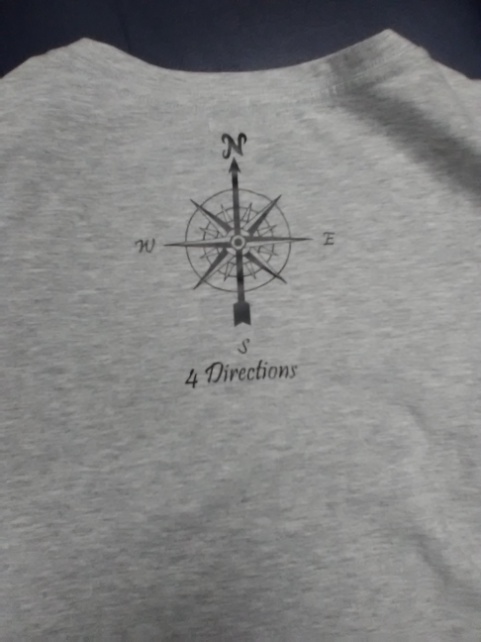 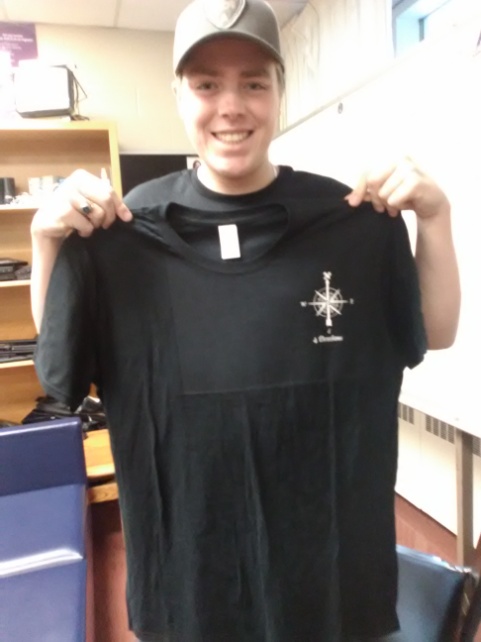 Things we learned
While doing this project we have learned how to do many things:
The Silhouette studio
How to peel the designs 
How to use the heat press
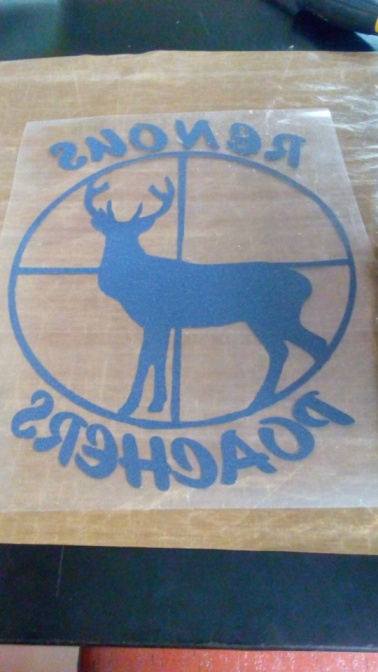 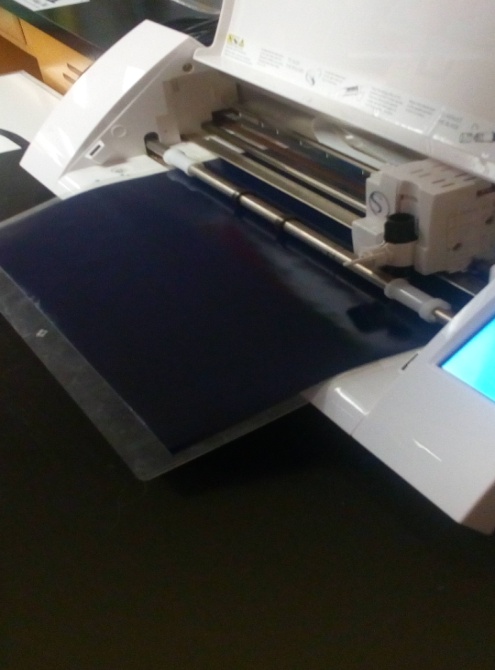 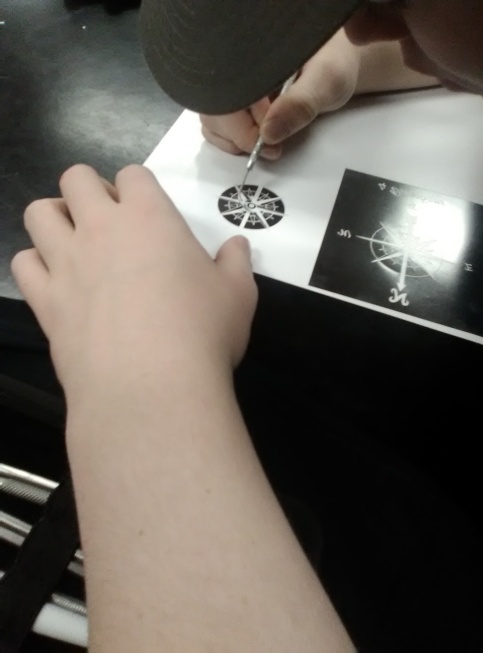 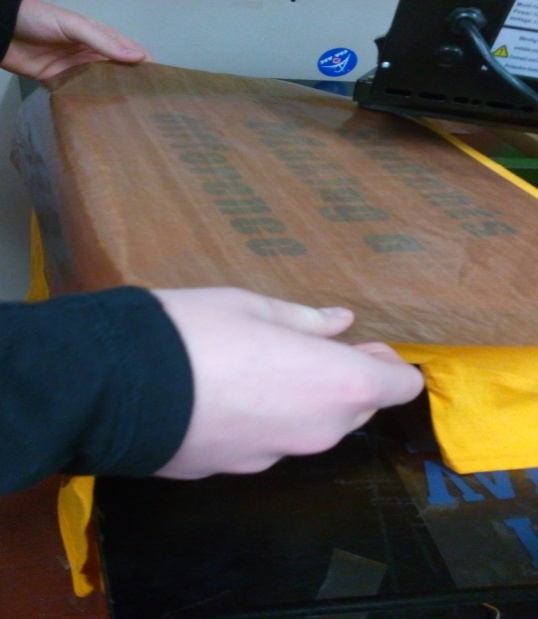 Other Projects We Did
While doing this project we also did and helped with other projects.
We helped the Miramichi Valley Rotary Club make T-shirts for We Day
We made stickers for the arcade machine  &
We made jerseys for the Renous Poachers Hockey team.
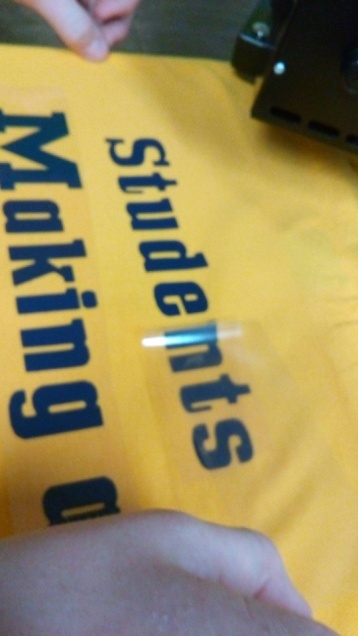 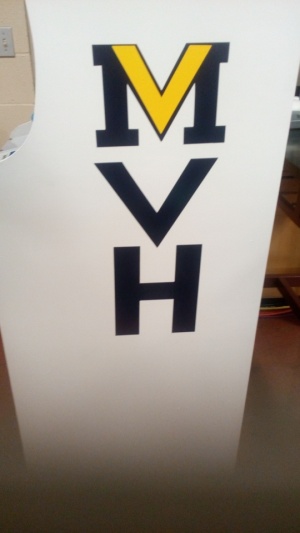 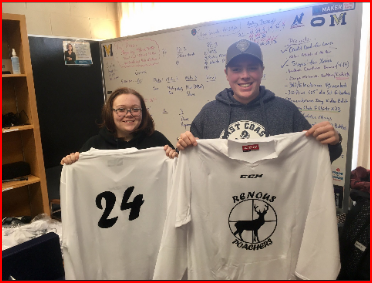 Our Troubles
Throughout this project we didn’t really run into a lot problems, but we did have a few.
The handle wouldn’t stay down on the heat press
Our original name was already a name brand
 At the end we had trouble with the vinyl cutter.
Our Goal
We would like to continue with our design outside of the Maker Space and sell our clothing and hopefully some day it will become a big brand.